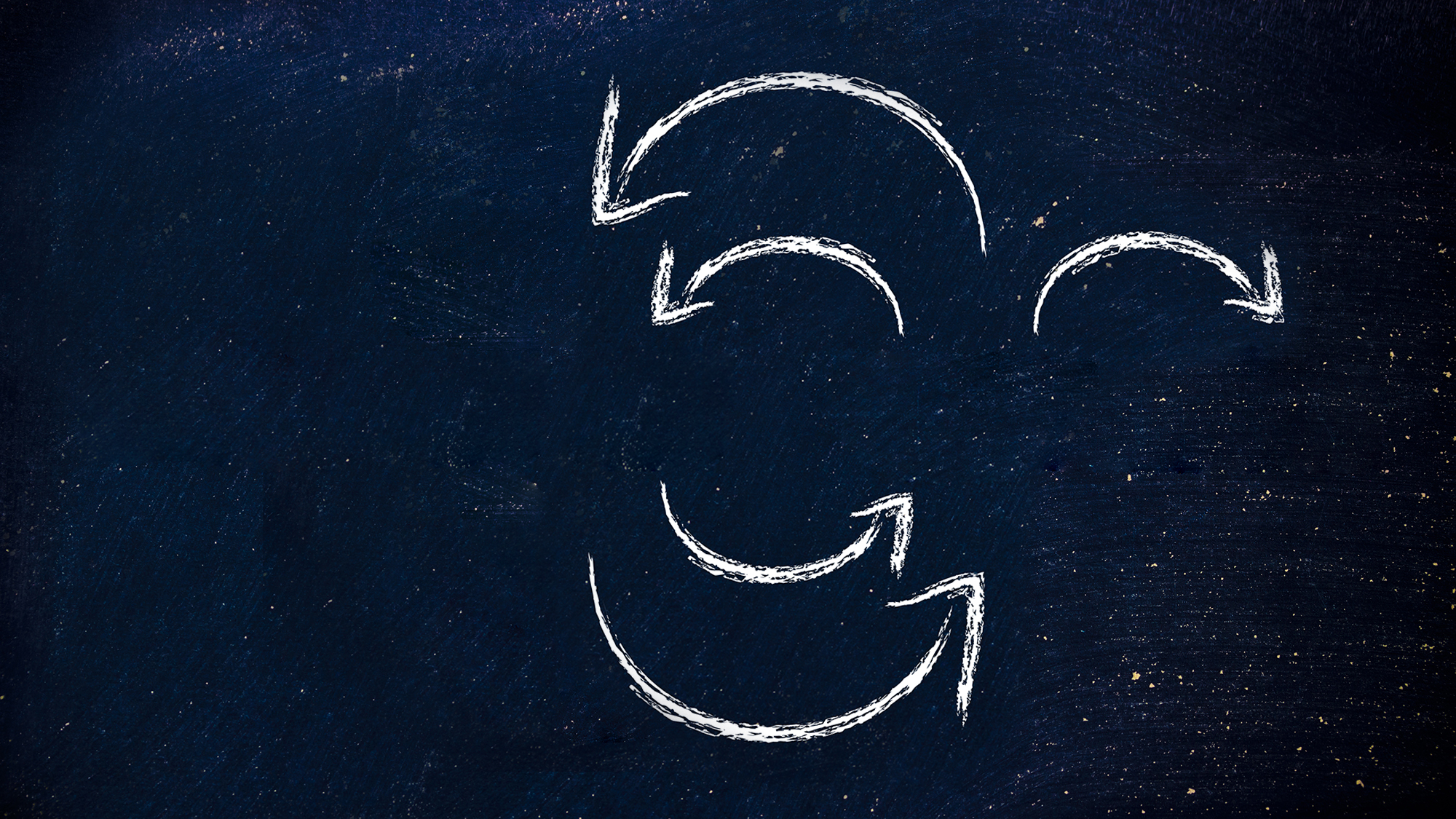 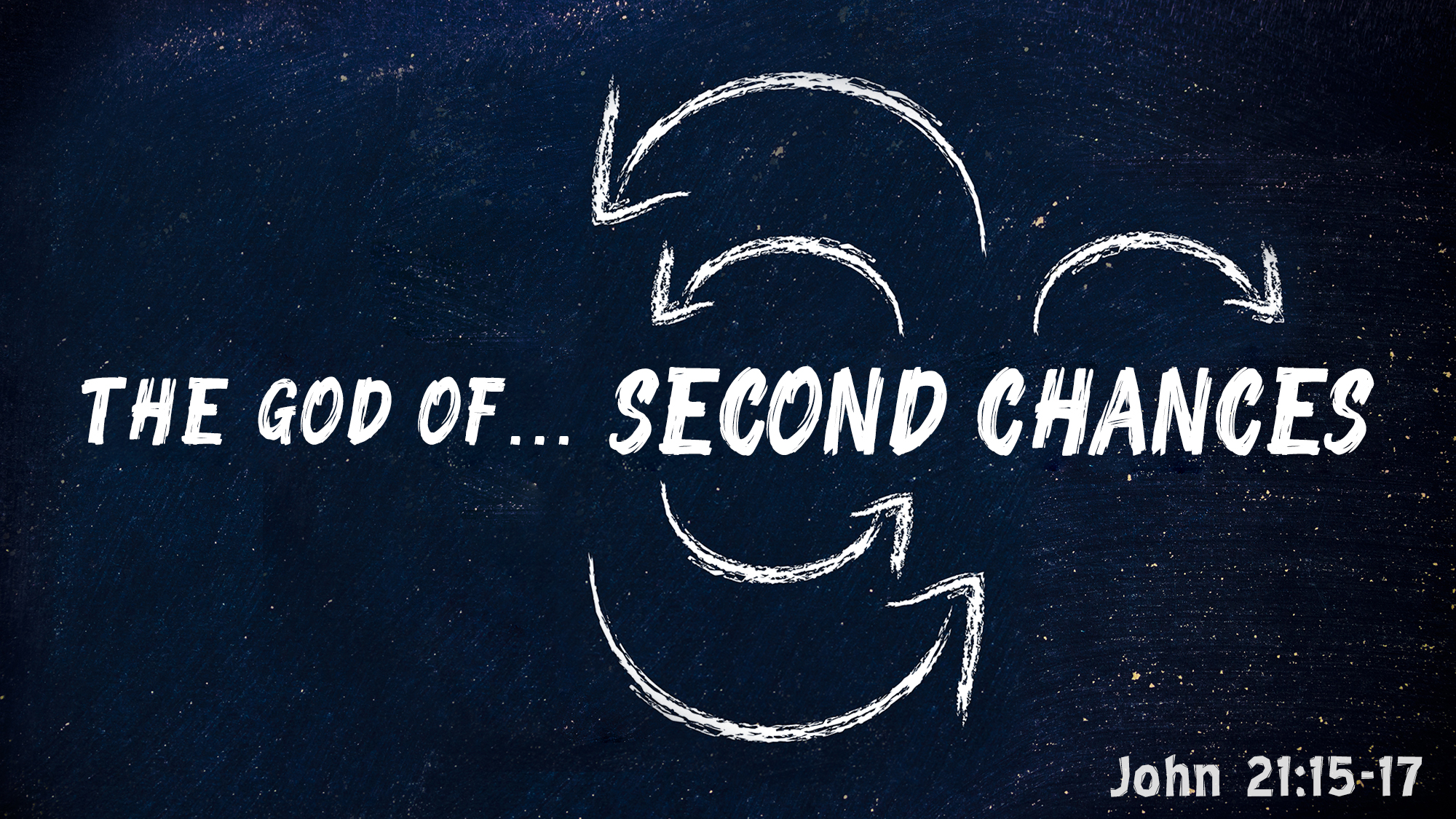 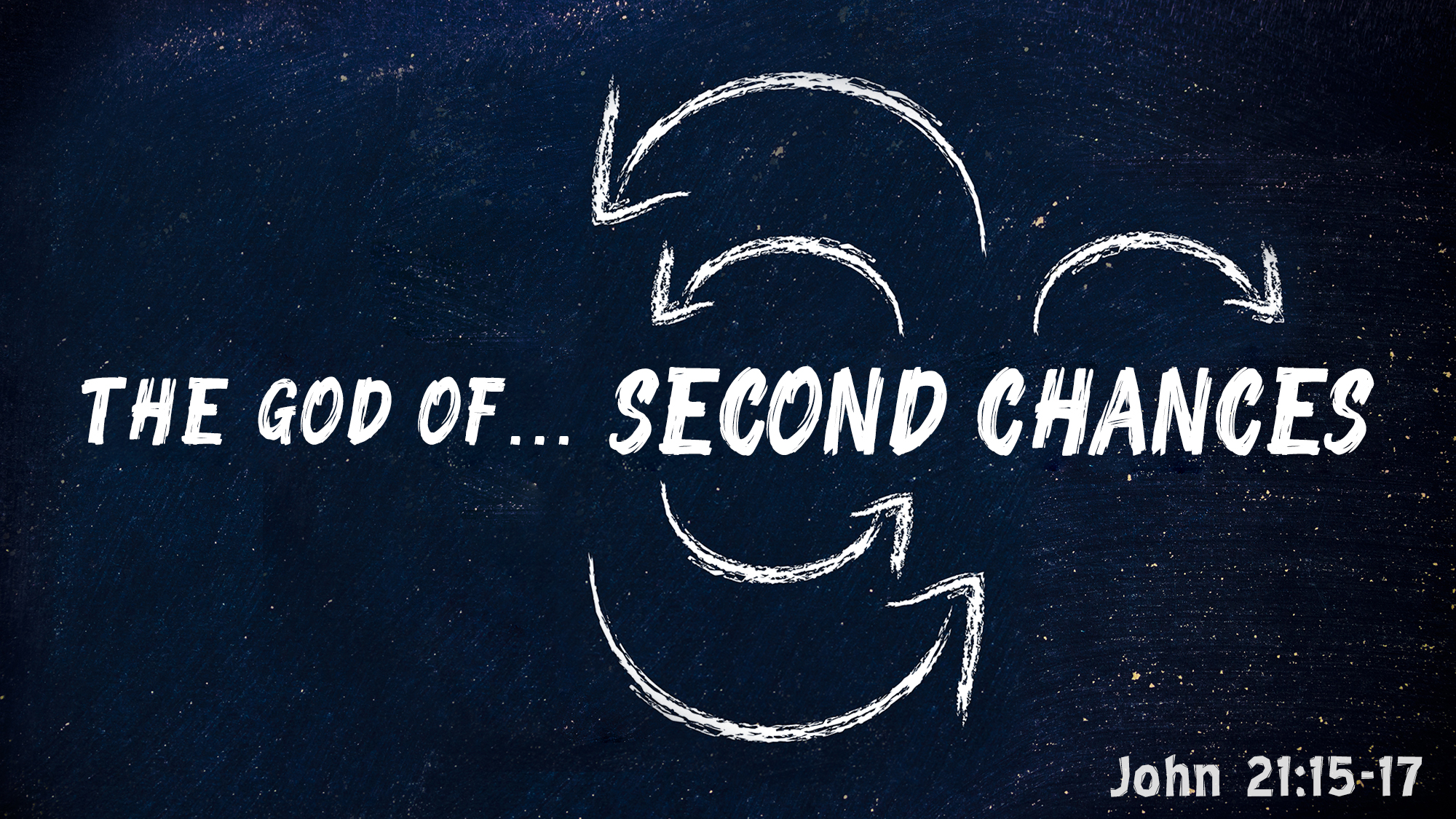 There will be times in my weakness that I stumble and fall 
Unfortunately, I will always remember what I’ve done (21:9 ~ 18:18)
My God forgives and doesn’t remember (Mark 16:7; Luke 24:34; 1 Cor. 15:5 + Heb. 10:17) 
My God takes care of me…even when I may not realize it’s Him (John 21:6-13)
My God is a personal God (21:15)
From “they” to “Simon/you”
My God knows me…and yet He still wants me (21:15-17) 
“Simon, son of Jonah”
My God knows everything (21:15-17) 
“You know…You know…You know all things…You know”
My God doesn’t give up on me (21:15-17) 
“Jesus said…again a second time…the third time, ‘Do YOU…?’”
My God gives me extraordinary opportunities (21:15-17) 
“Feed/Tend MY lambs/sheep”
My God wants my love (21:15-17)
True love for the Lord is humble (John 13:37; Matt. 26:33, 35)
True love for the Lord is personal (21:15) – “more than these”
True love for the Lord is spoken (21:15-17) – “he said to Him” (3x)
True love for the Lord is obedient (21:15-17) – “feed/tend” (cf. John 14:15, 21, 23, 24; 15:10)
True love for the Lord is trusting (21:18-22) – “Follow Me”
There will be times in my weakness that I stumble and fall 
Unfortunately, I will always remember what I’ve done (John 21:9 ~ 18:18)
My God forgives and doesn’t remember (Mark 16:7; 1 Cor. 15:5 + Heb. 10:17) 
My God takes care of me…even when I may not realize it’s Him (John 21:6-13)
My God is a personal God (John 21:15)
My God knows me…and yet He still wants me (John 21:15-17) 
My God knows everything (John 21:15-17) 
My God doesn’t give up on me (John 21:15-17) 
My God gives me extraordinary opportunities (John 21:15-17) 
My God wants my love (John 21:15-17)
Believe Jesus is God’s Son – John 8:24
Repent of your sins and turn to God – 2 Peter 3:9
Confess your faith in Jesus Christ – Romans 10:10
Be immersed into Christ – Galatians 3:27
God will forgive all of your sins – Acts 2:38
God will add you to His church – Acts 2:47
God will enroll you in heaven – Hebrews 12:23
Follow Christ faithfully – 1 Corinthians 15:58
If you’ve strayed, repent and turn away from your sins – Acts 8:22
If you’ve strayed, confess your sins and ask for forgiveness – 1 John 1:9